Измерение скоростей молекул газа
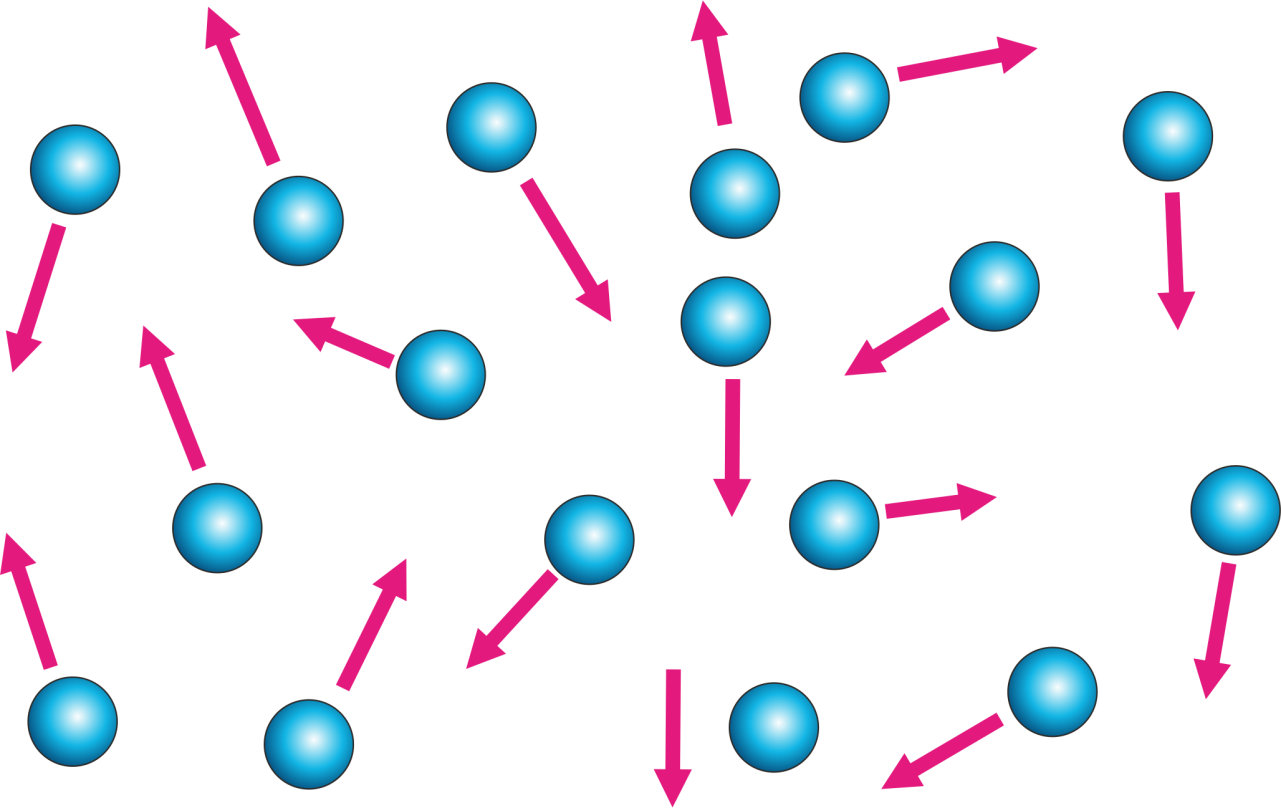 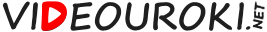 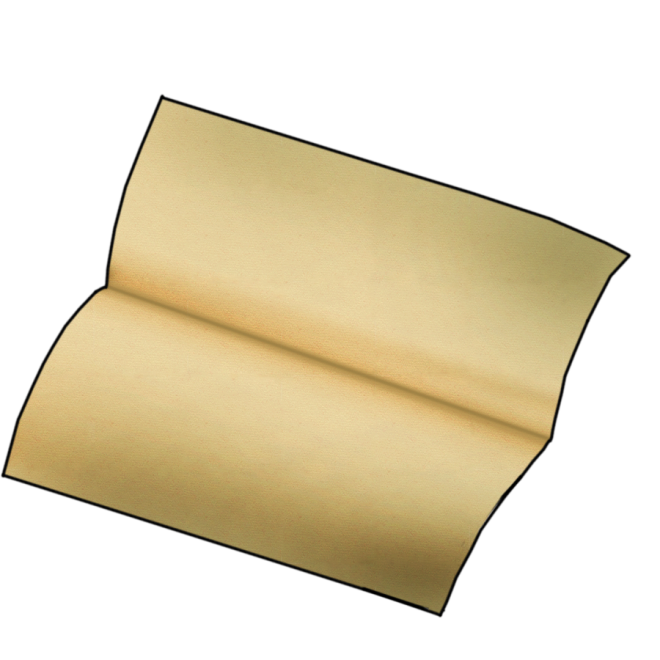 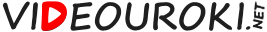 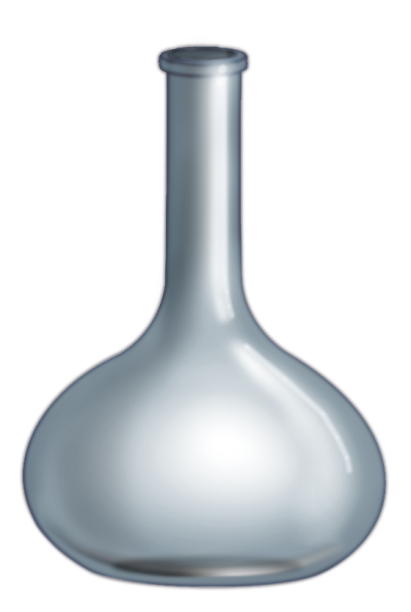 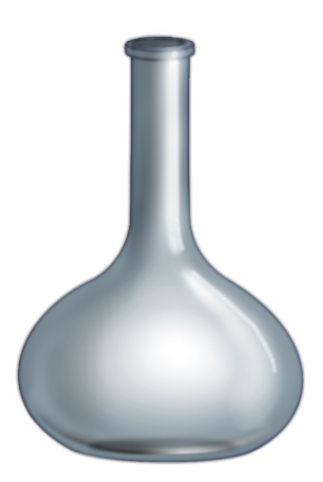 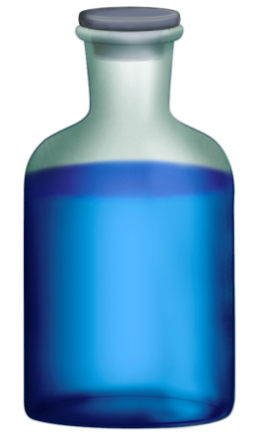 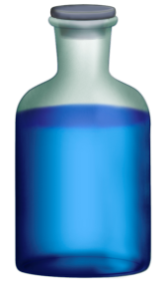 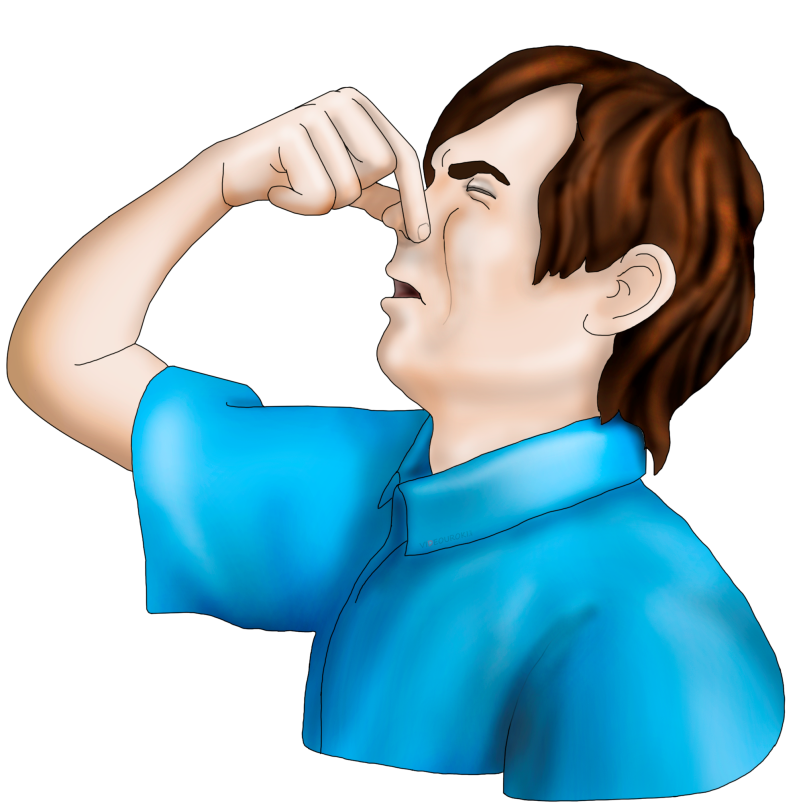 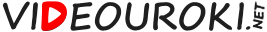 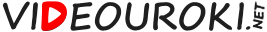 Опыт Штерна
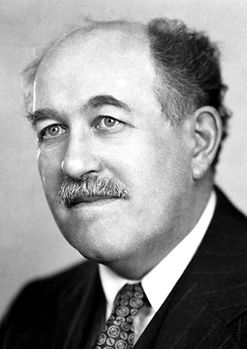 Отто Штерн известен, как физик-экспериментатор. В 1920ом году провел опыт, который был одним из первых практических подтверждений справедливости МКТ.

Лауреат Нобелевской премии (1943).
Отто Штерн
1888 — 1969
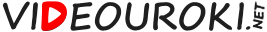 Нет воздуха в цилиндрах
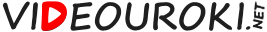 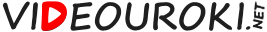 Опыт Штерна
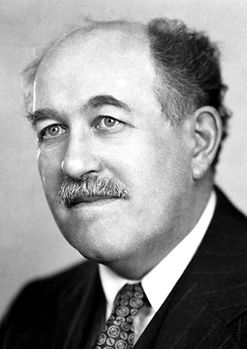 Отто Штерн
1888 — 1969
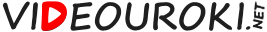 Какие молекулы атмосферного воздуха двигаются быстрее: молекулы азота или молекулы кислорода?
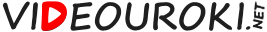 Какие молекулы атмосферного воздуха двигаются быстрее: молекулы азота или молекулы кислорода?
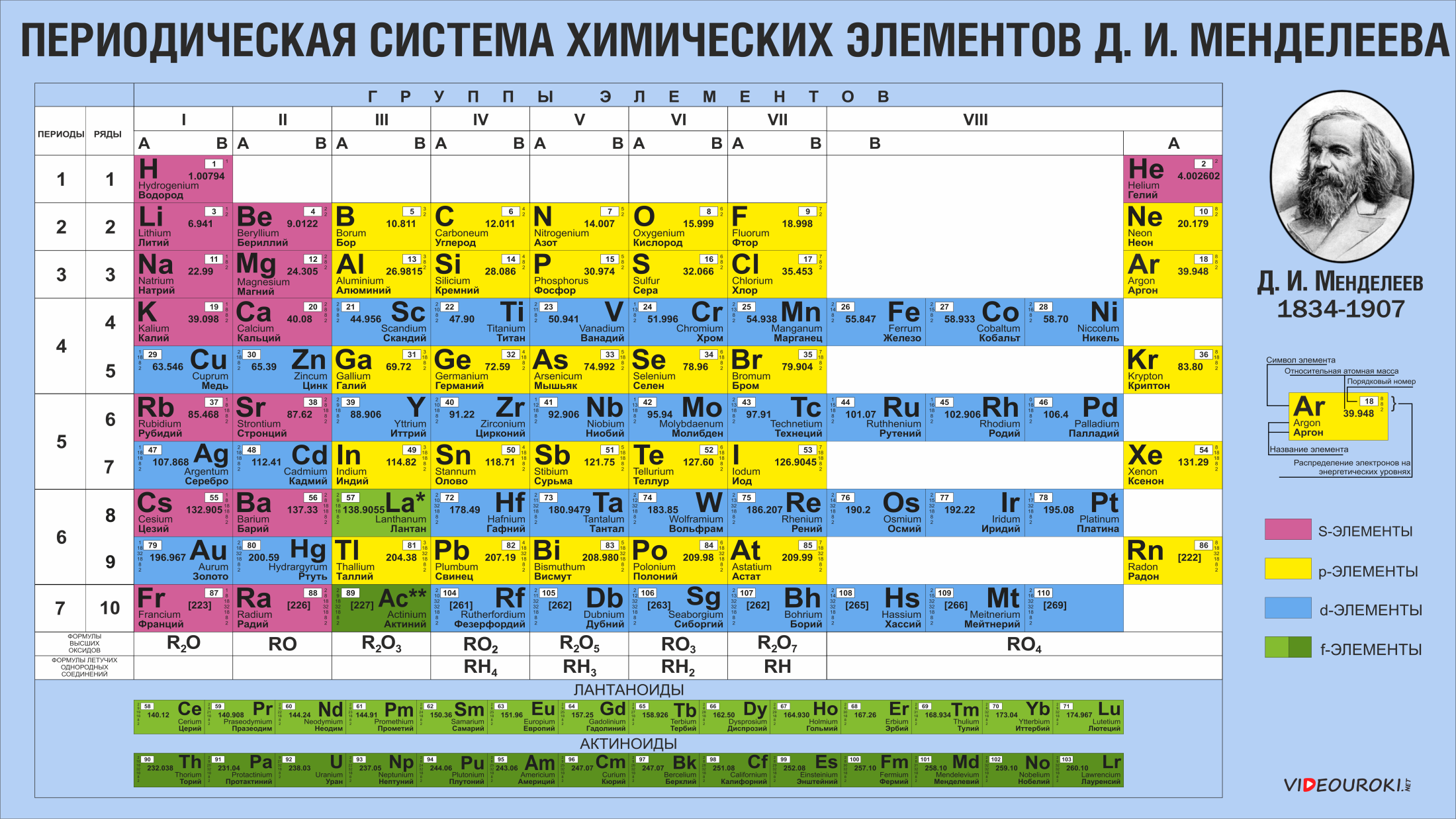 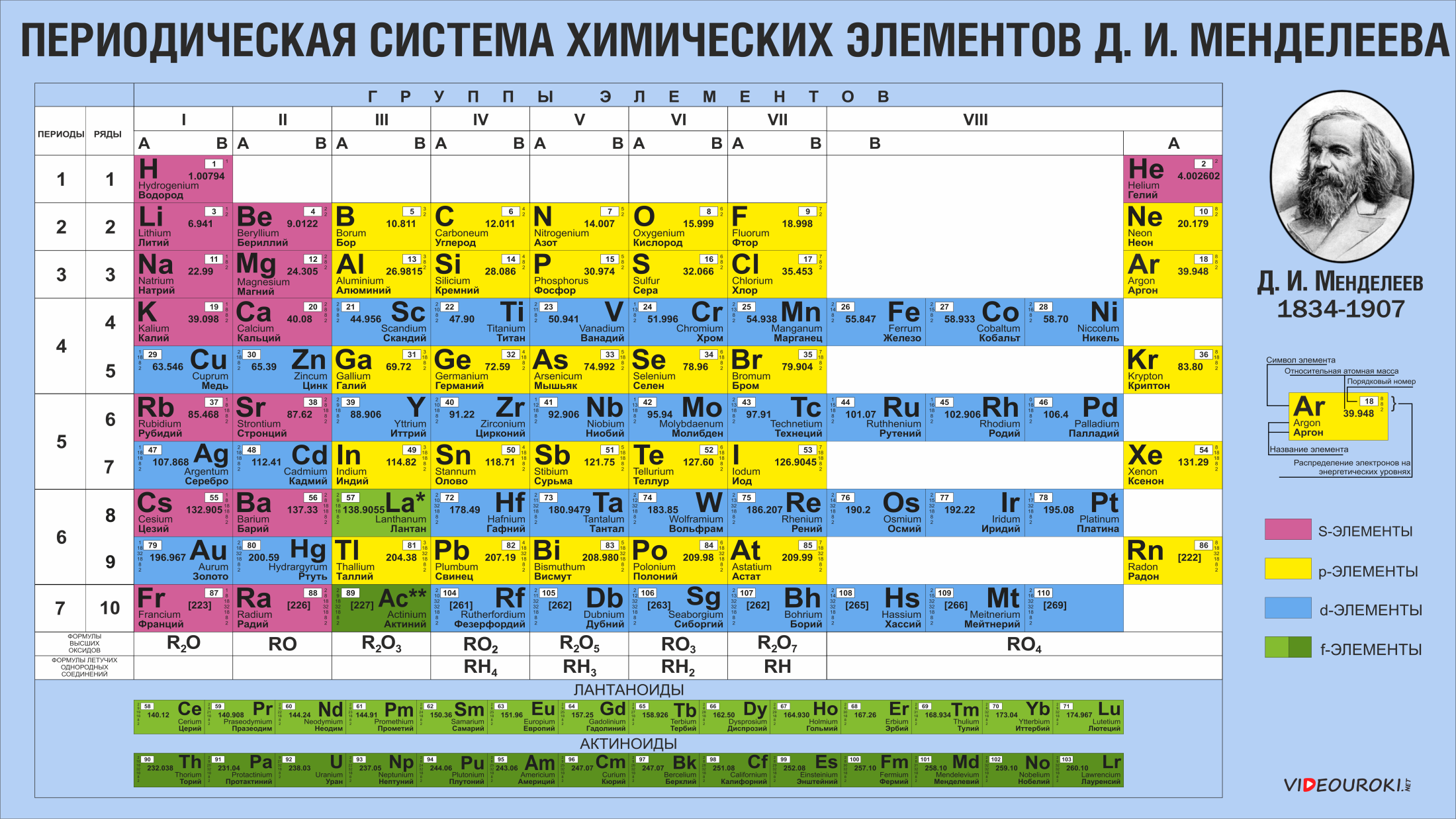 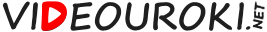 Основные выводы
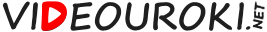